Плетение косы «Колосок»
Самой популярной косой,  после обычной русской косы,  считается «колосок».  В плетении  есть небольшой секрет – пряди, подхватываемые по бокам, должны быть одинаковыми, тогда коса будет смотреться аккуратно и красиво. Суть данной косы в том, что к первоначальным прядям при их переплетении, с боков, добавляются новые пряди.
1) Перед плетением необходимо хорошо прочесать волосы.    2) Отделить небольшую прядь волос.
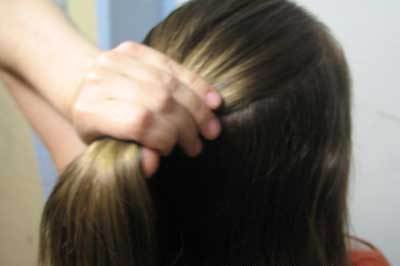 3) Берем с лобной части головы прядь и делим ее на 3 равные части, каждой из которых, для удобства  нумеруем  I, II и III.
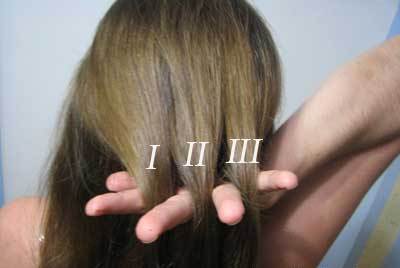 4) Прядь под номером I кладем между прядями II и III,  по – середине.
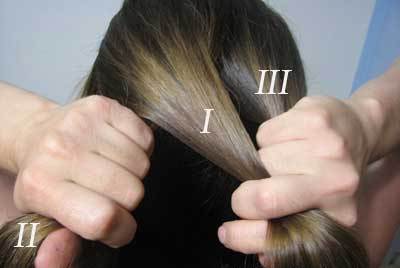 5) Прядь под номером III кладем между прядями II и I
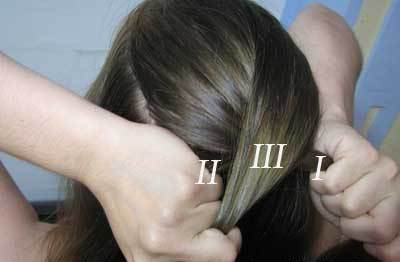 6) Кладем прядь II между прядями III и I и добавляем к ней небольшой пучок волос, подцепленный с левой стороны головы.
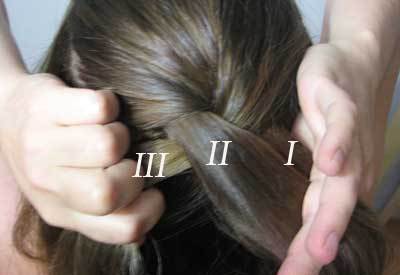 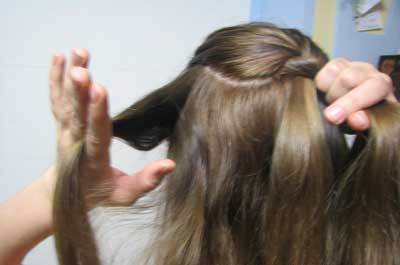 7) К пряди I и добавляем небольшой пучок волос, подцепленный с правой стороны головы.
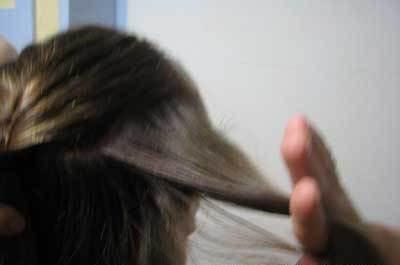 8) Вплетая частые тонкие прядки, коса будет напоминать колосок.
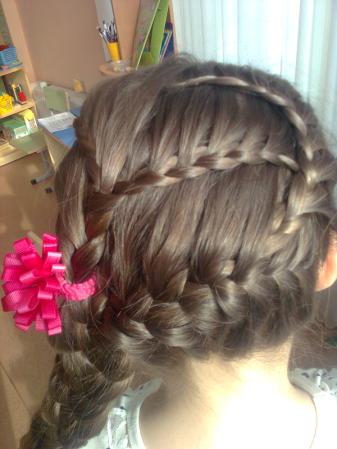 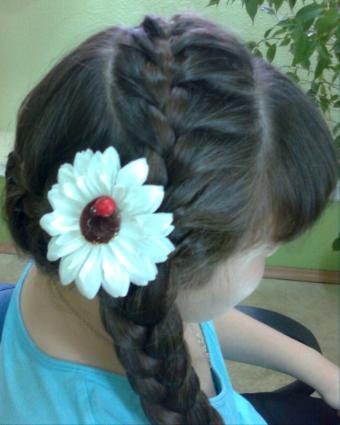 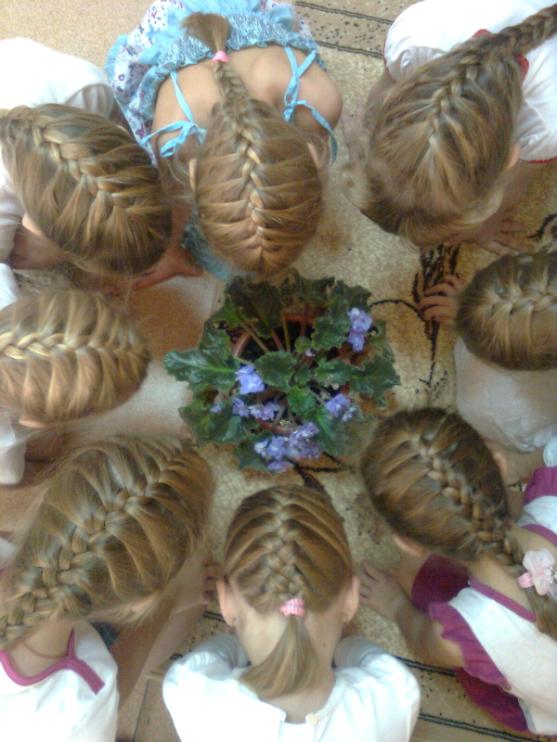 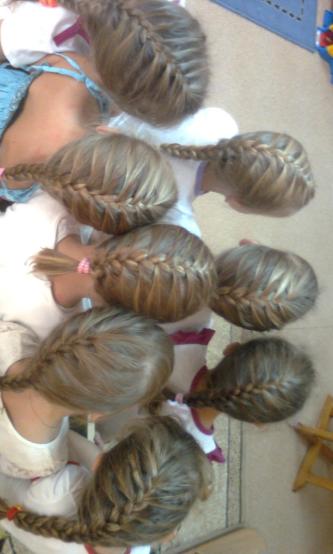